NIRSpec Multi-Object Spectroscopy of distant galaxies=== screenshots ===
Science case 3.2
ETC screen shots
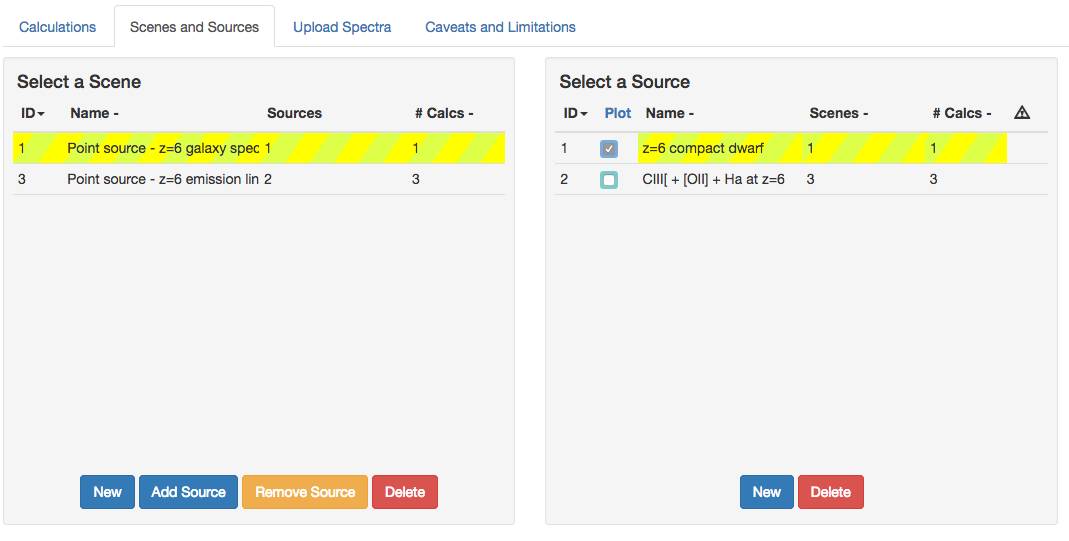 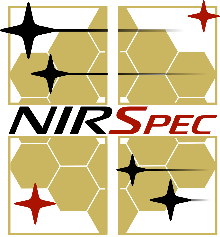 ETC screen shots
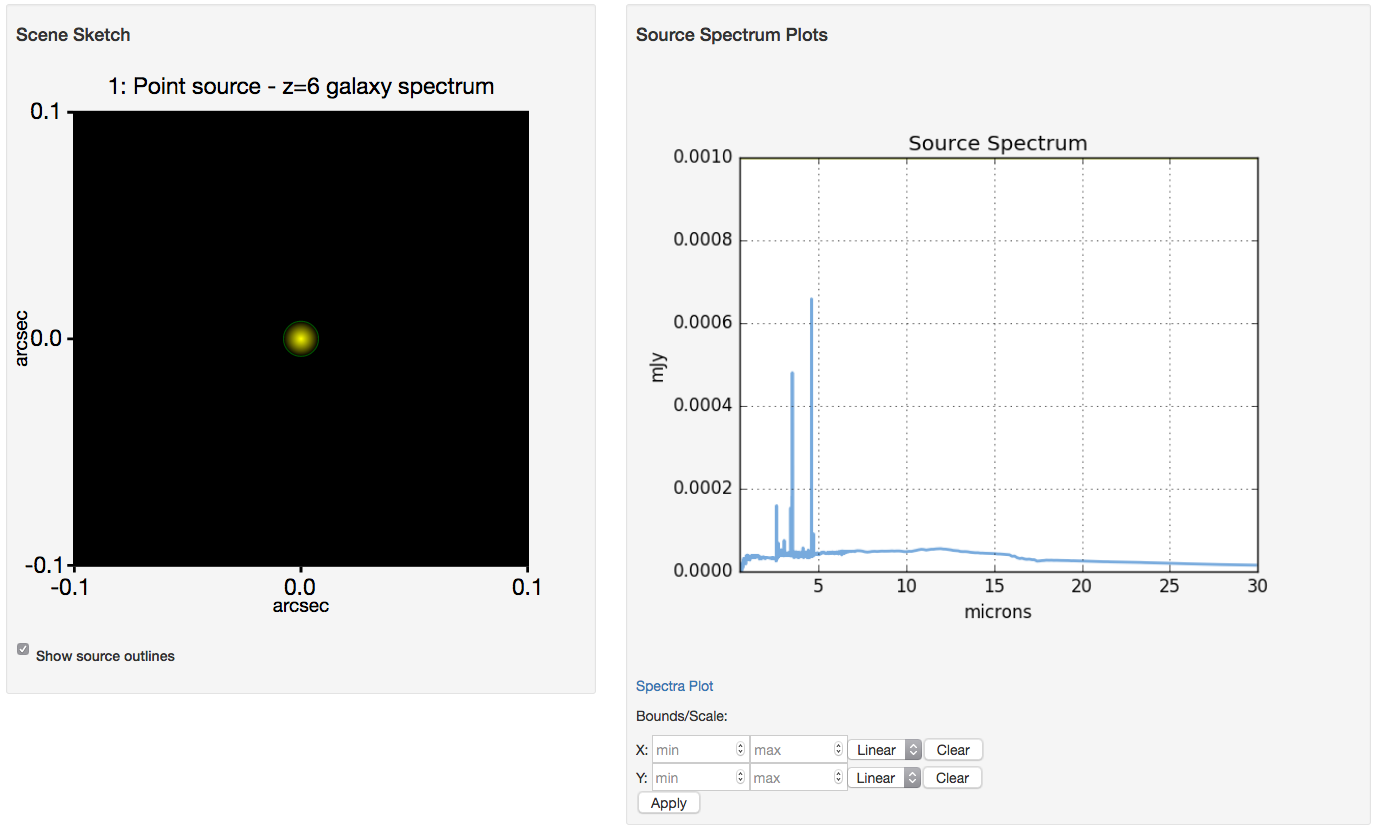 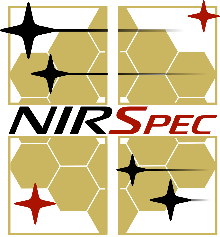 ETC screen shots
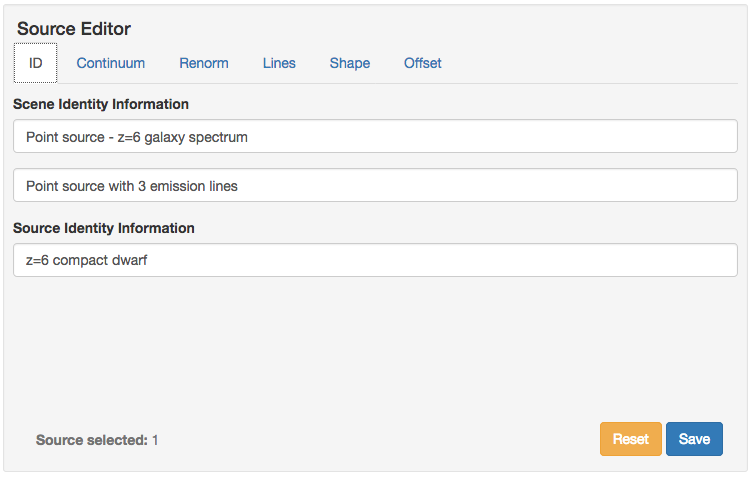 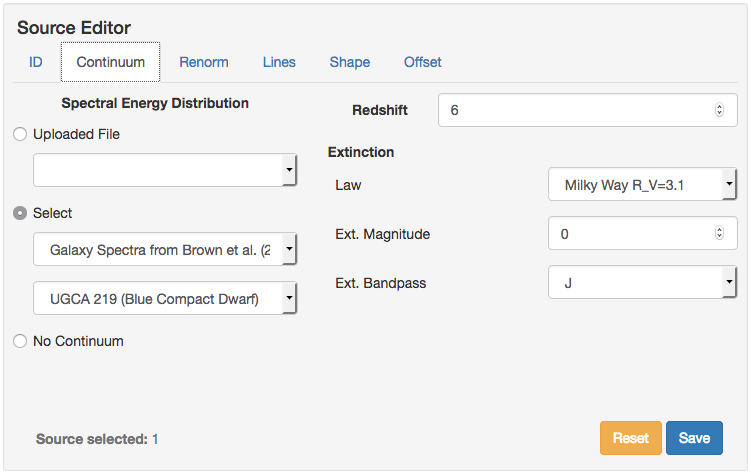 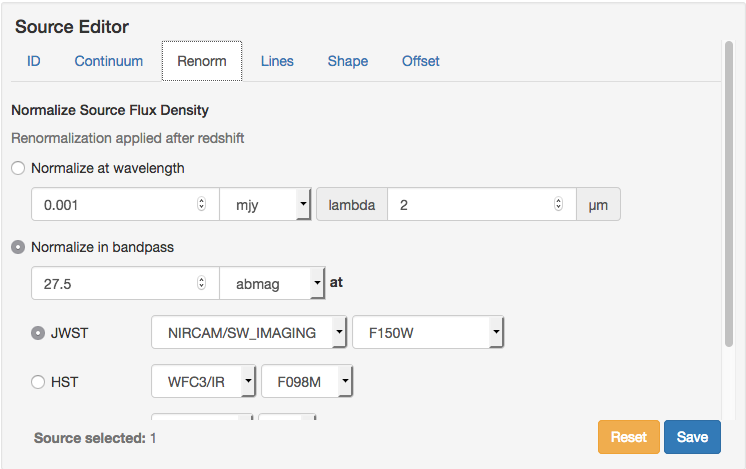 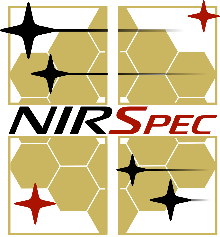 ETC screen shots
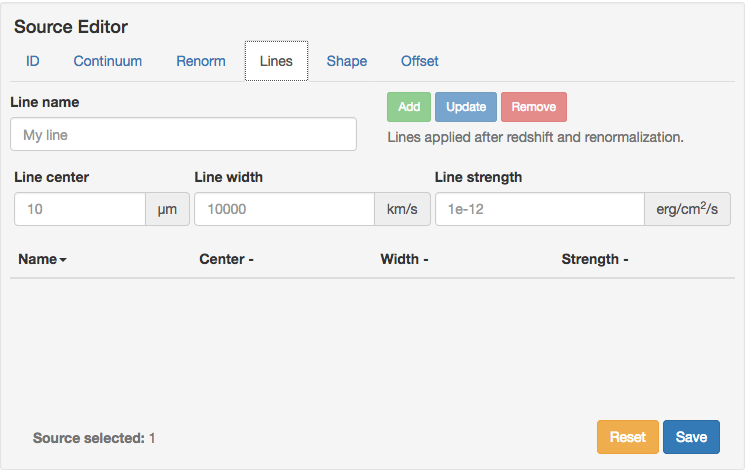 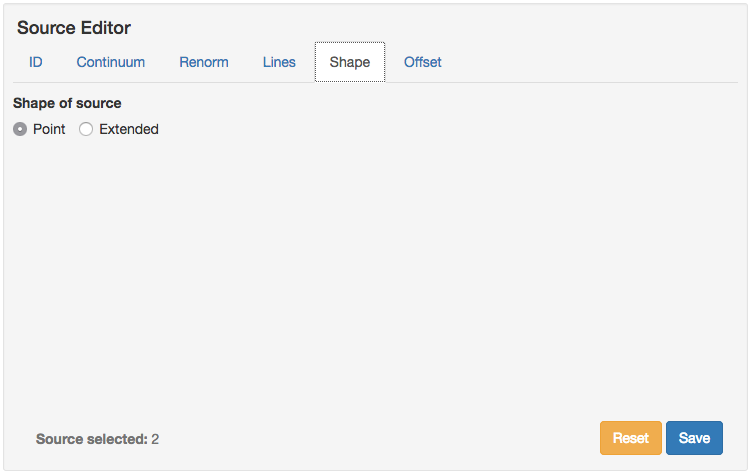 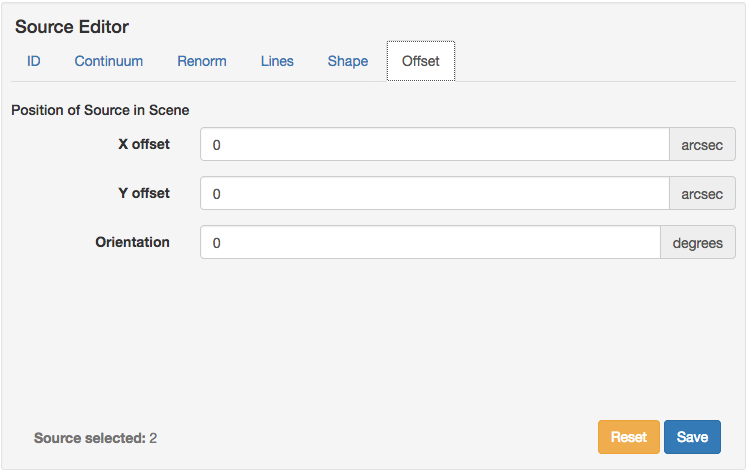 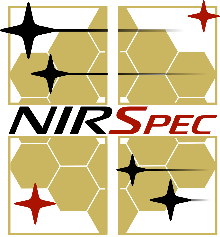 ETC screen shots
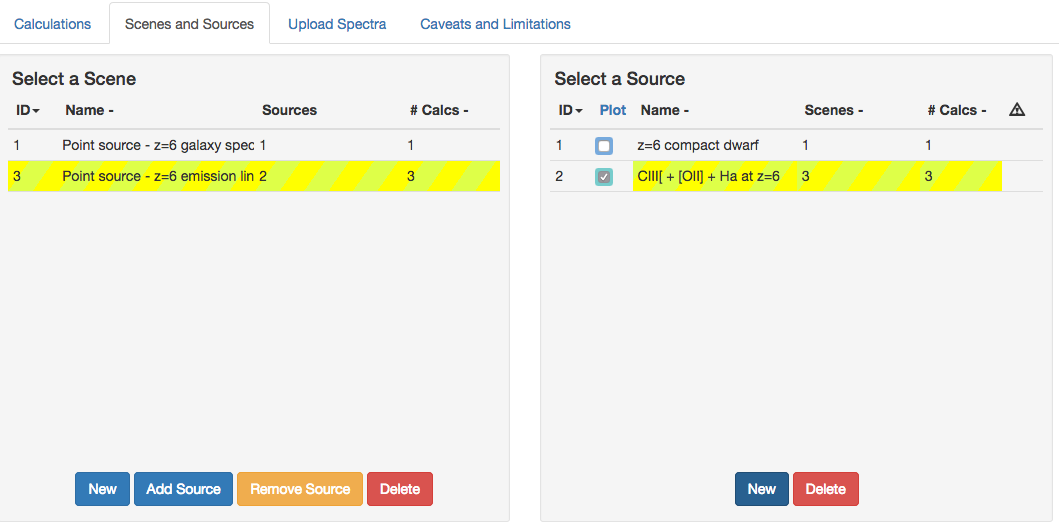 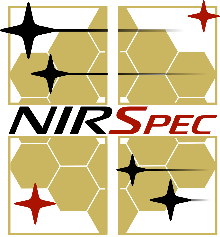 ETC screen shots
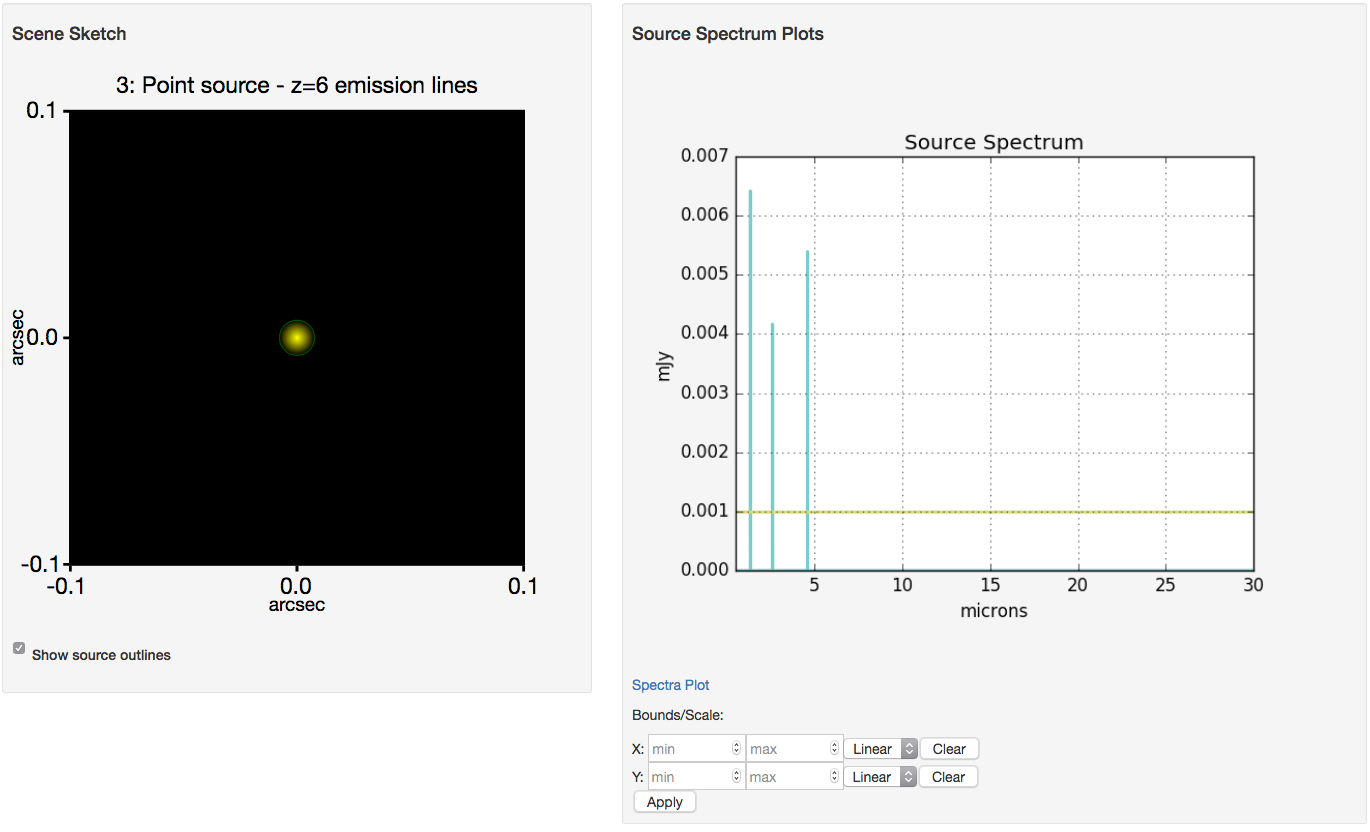 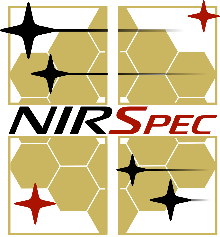 ETC screen shots
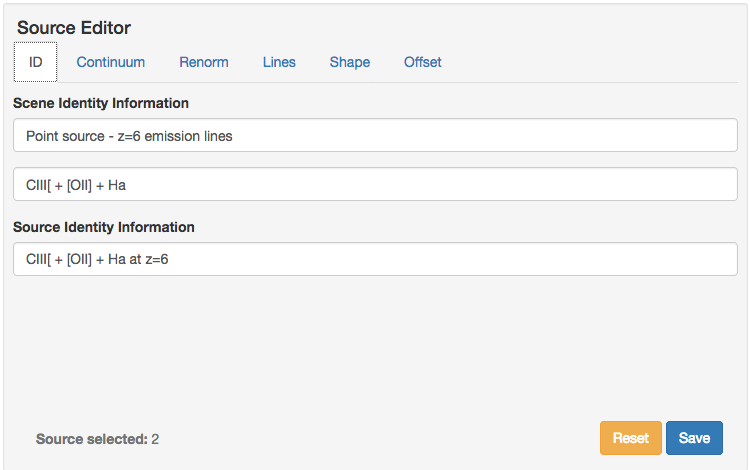 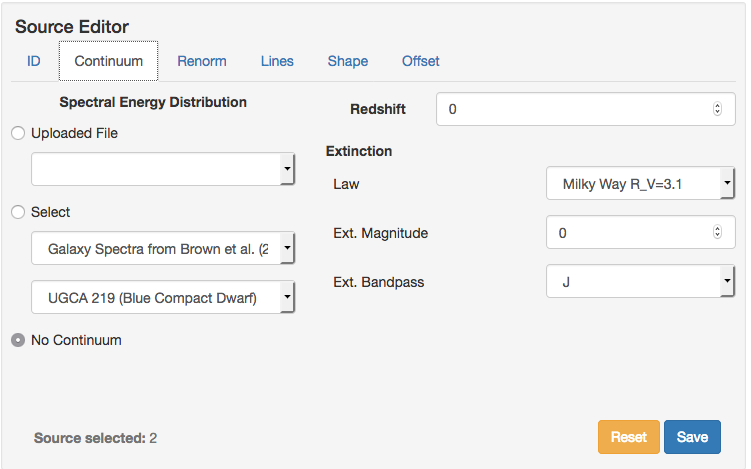 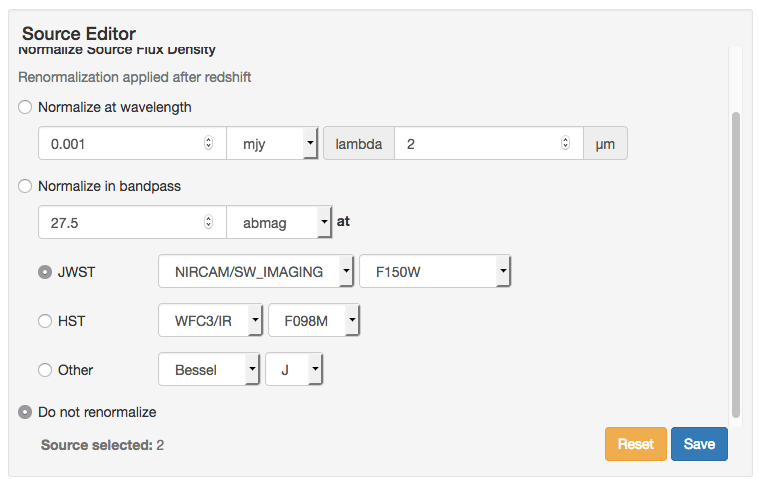 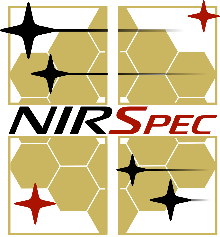 ETC screen shots
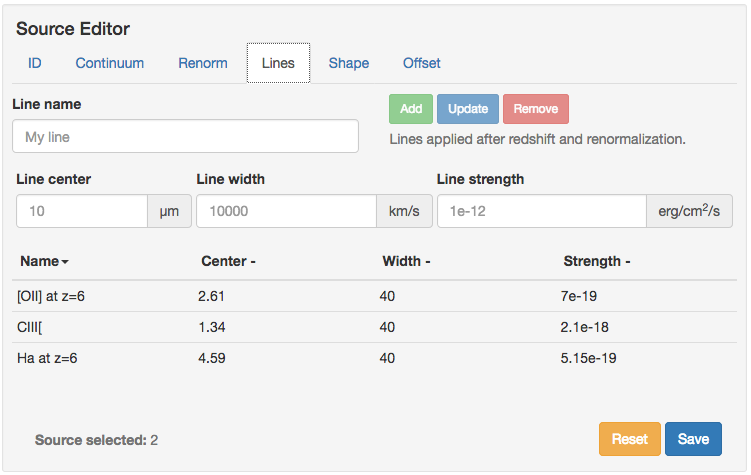 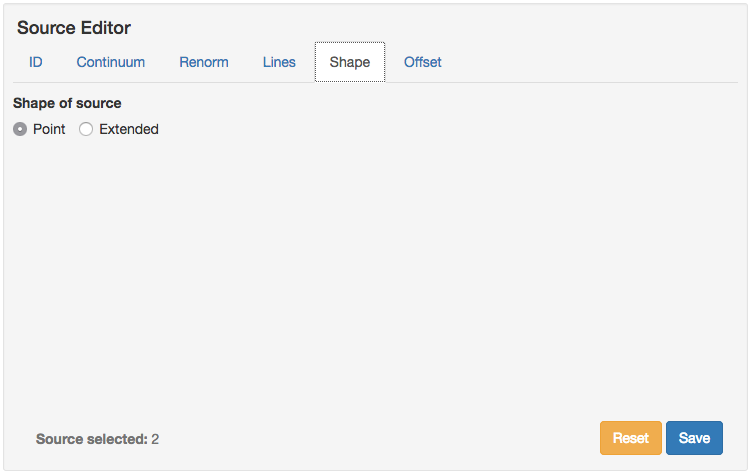 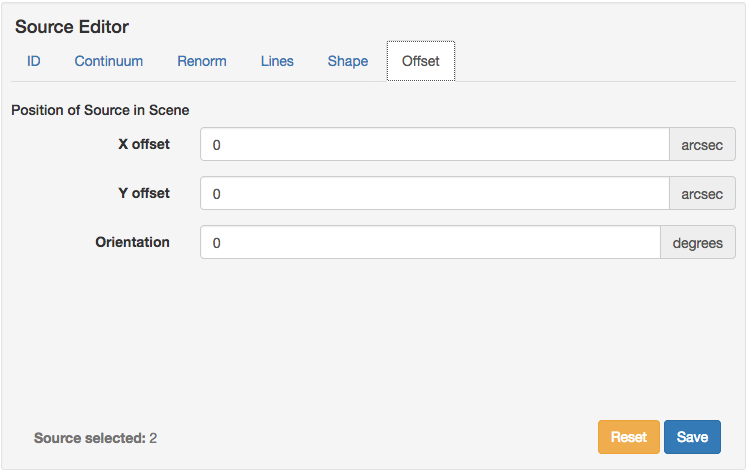 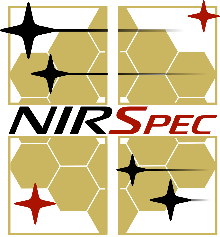 ETC screen shots
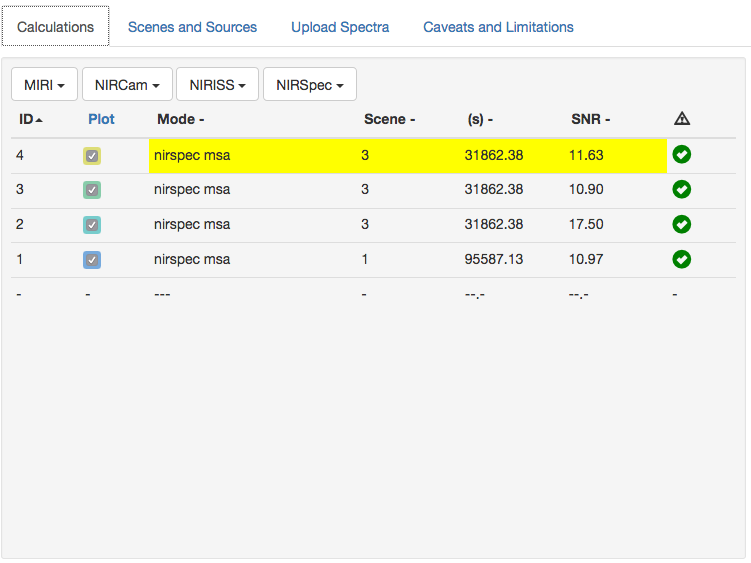 Same type of screen shots for computations 4, 3 and 2 (medium spectral resolution configurations F100LP/G140M, F170LP/G235M and F290LP/G395M).

Showing only one of them.
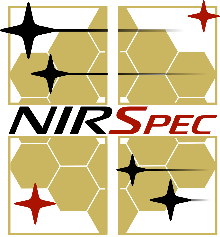 ETC screen shots
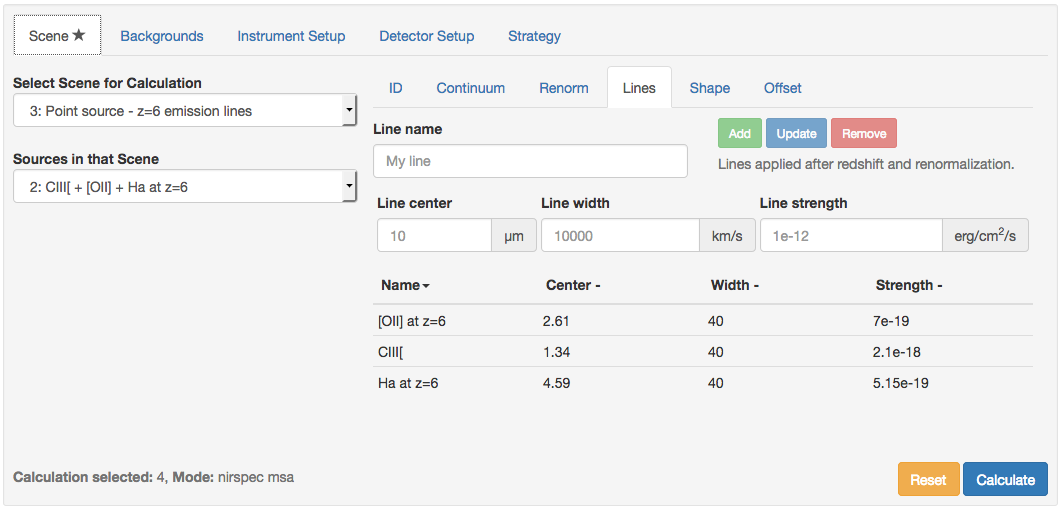 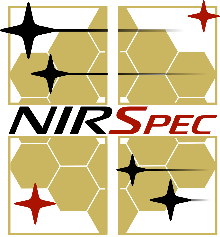 ETC screen shots
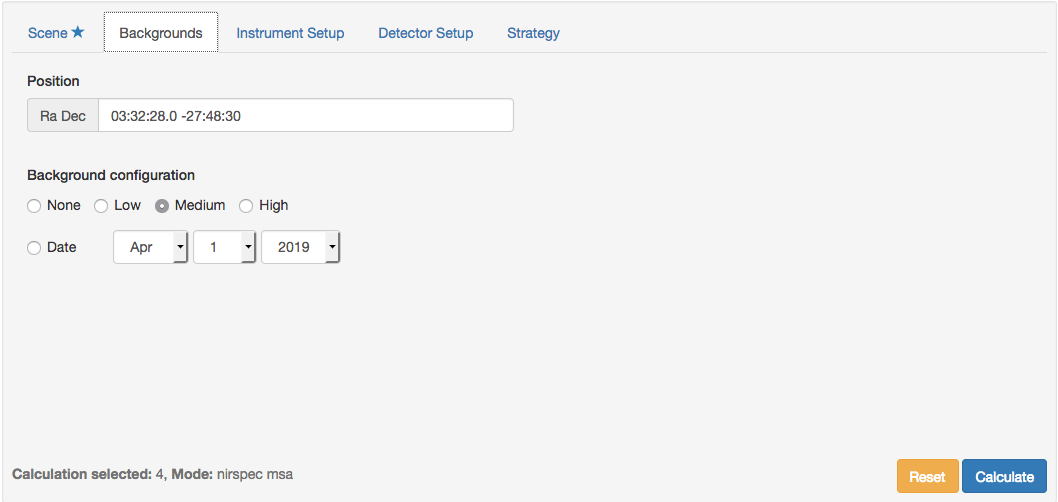 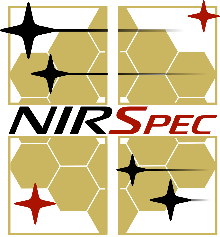 ETC screen shots
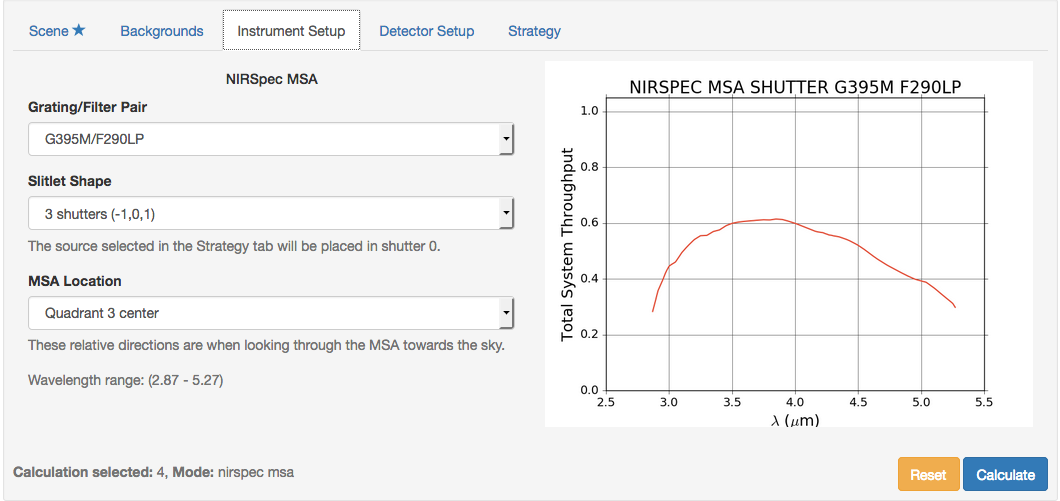 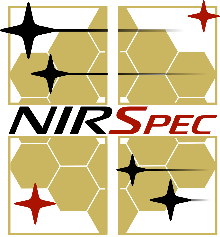 ETC screen shots
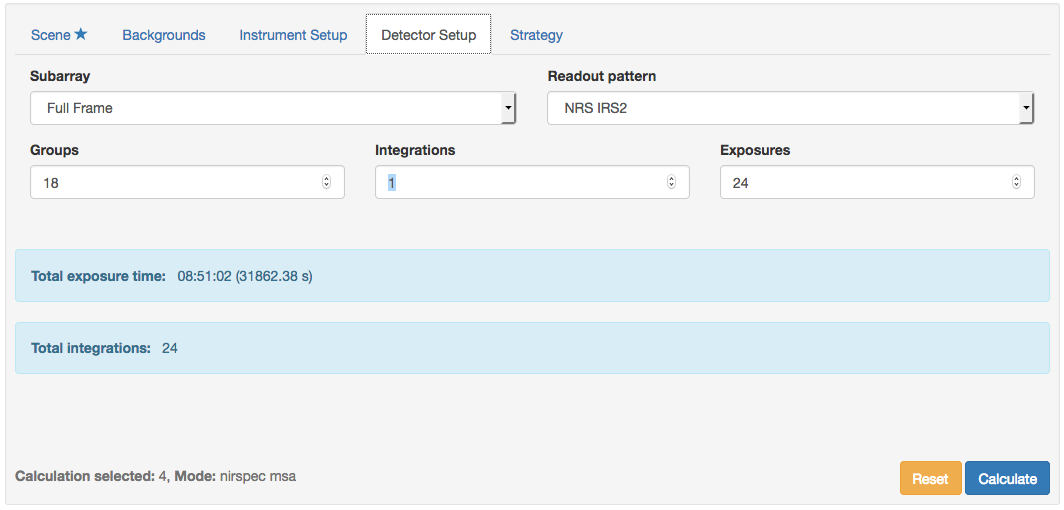 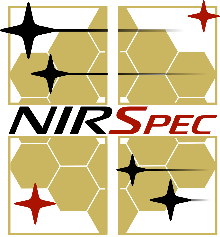 ETC screen shots
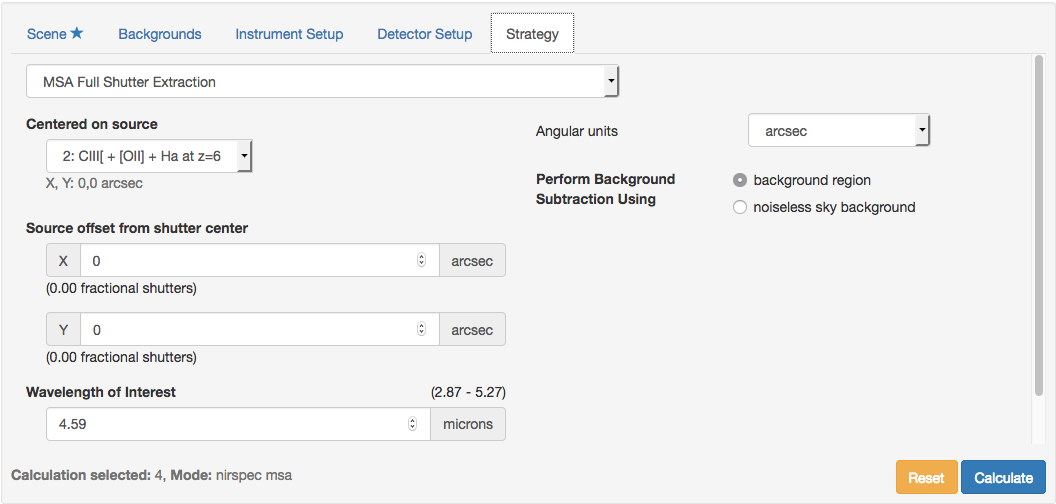 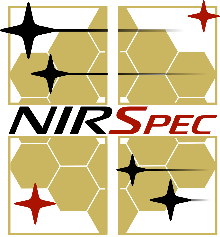 CAUTION: the users will likely get a “red flag” for the wavelength of interest when preparing the workbook and will have to change them to a suitable one (the wavelength of the line)
ETC screen shots
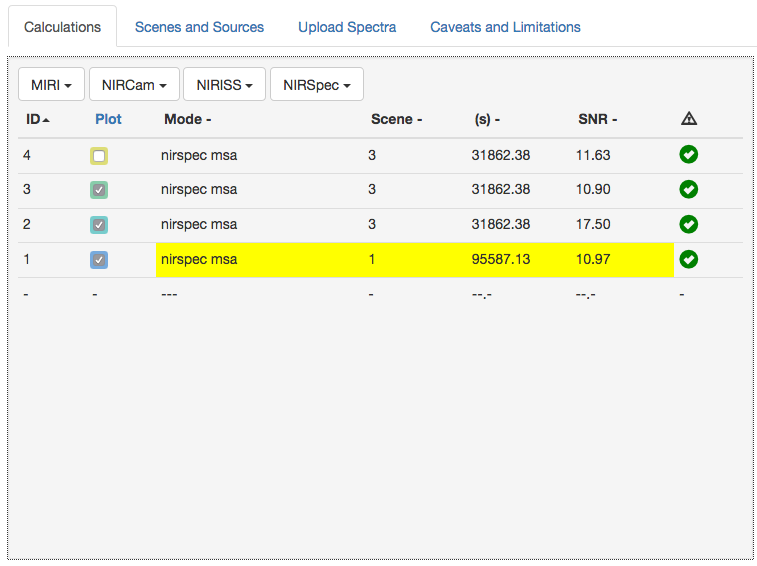 CLEAR/PRISM
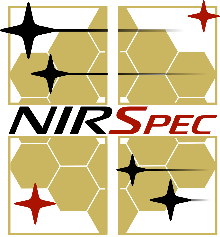 ETC screen shots
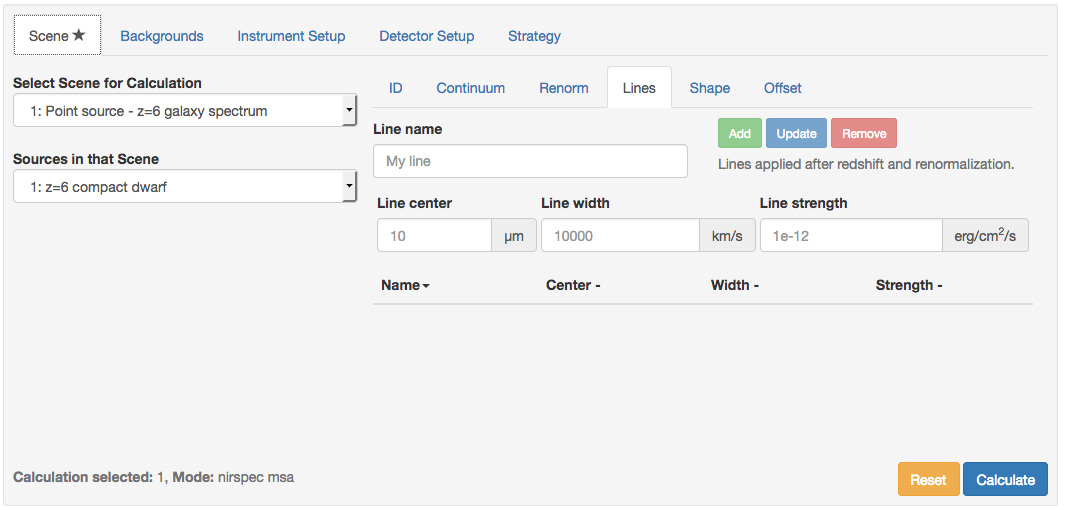 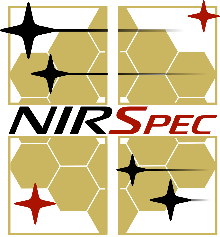 ETC screen shots
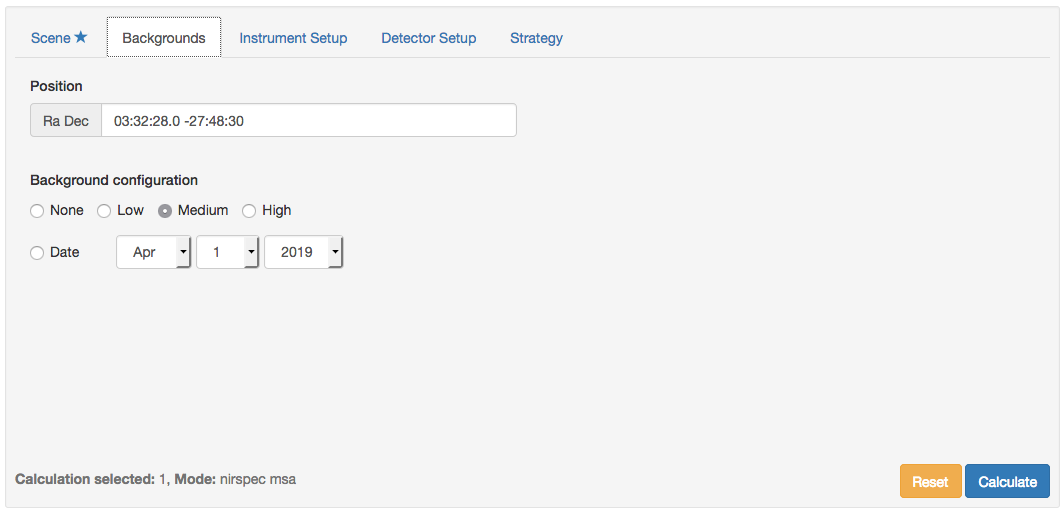 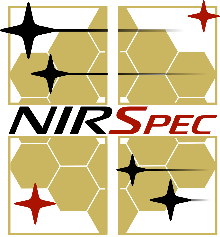 ETC screen shots
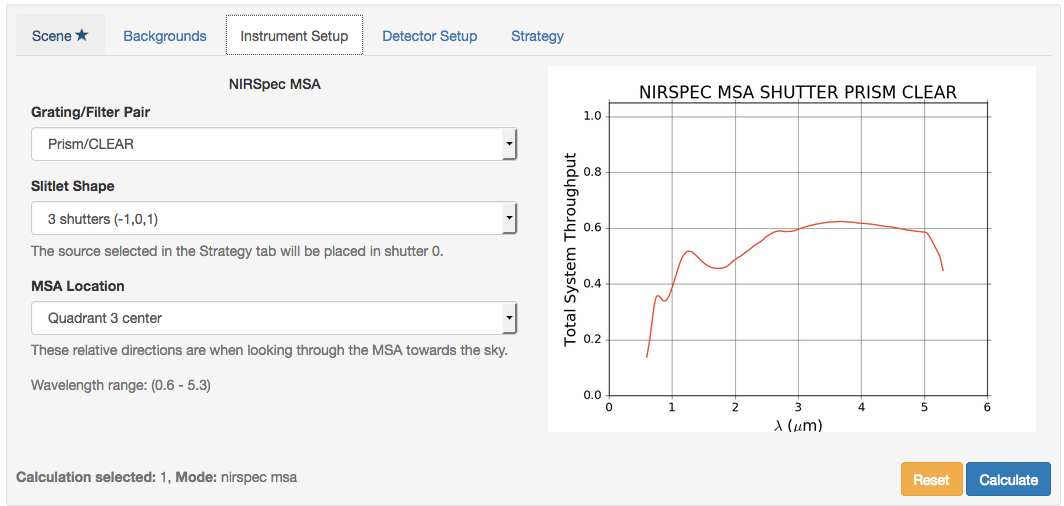 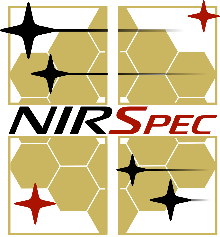 ETC screen shots
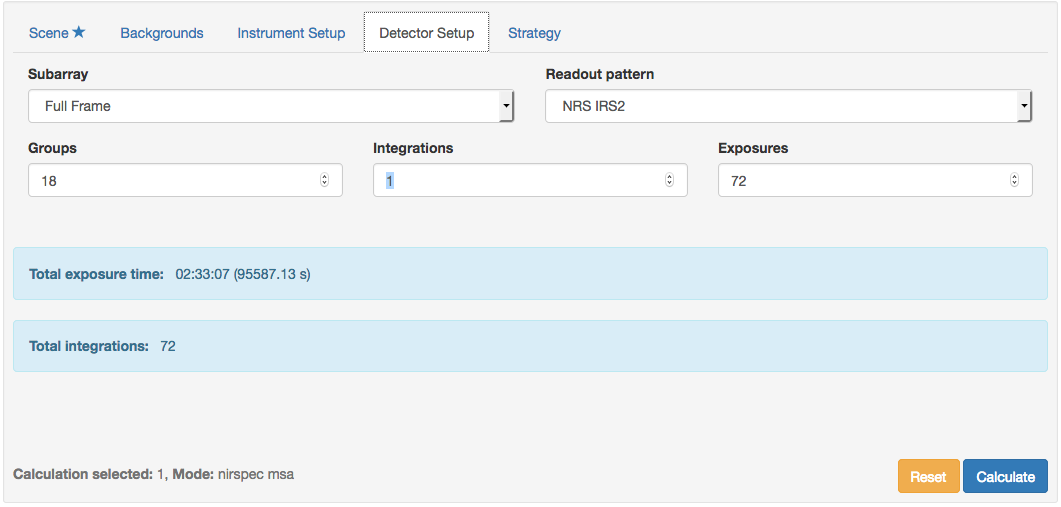 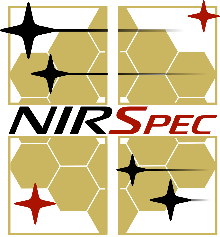 ETC screen shots
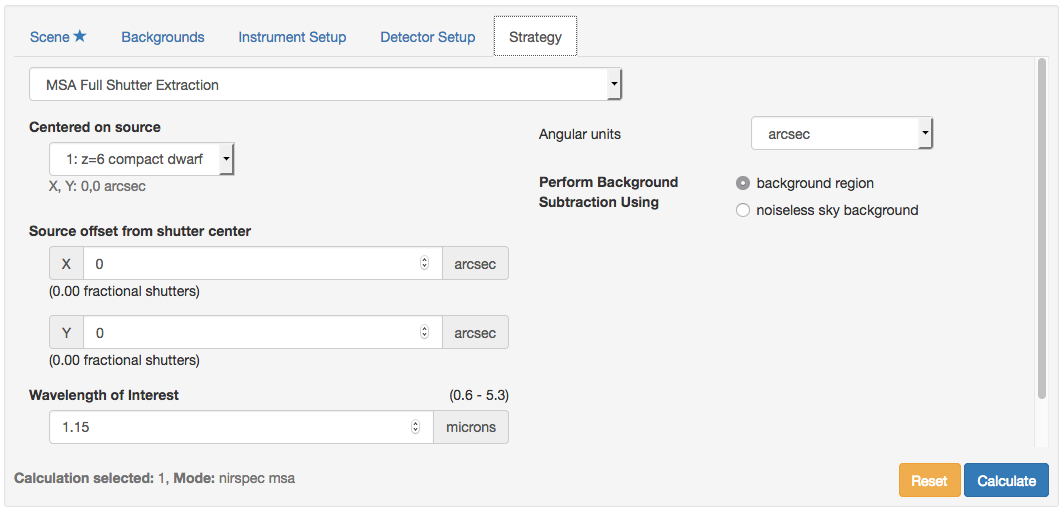 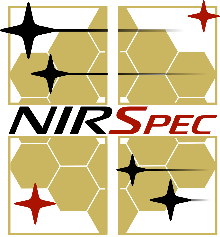 APT screen shots
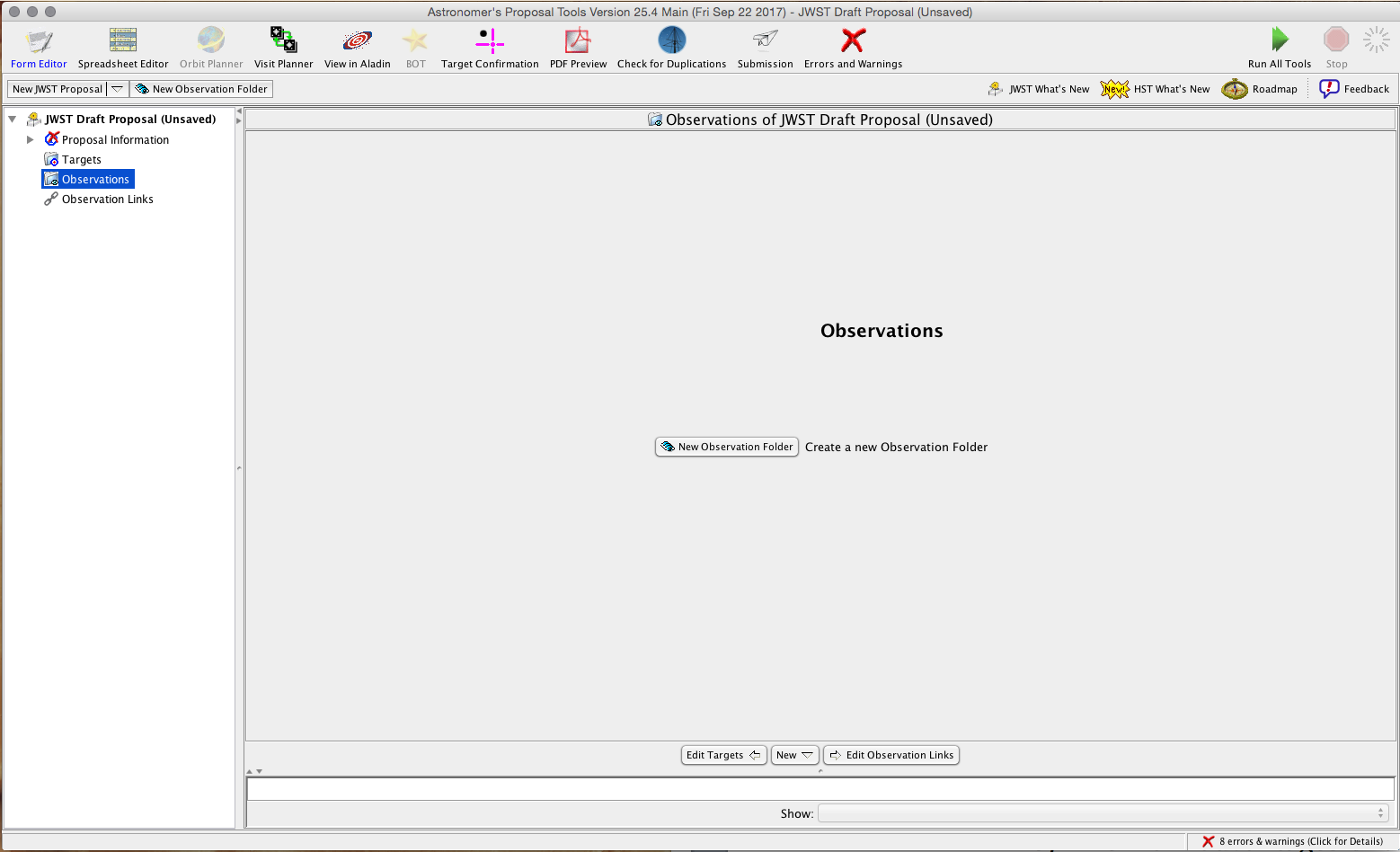 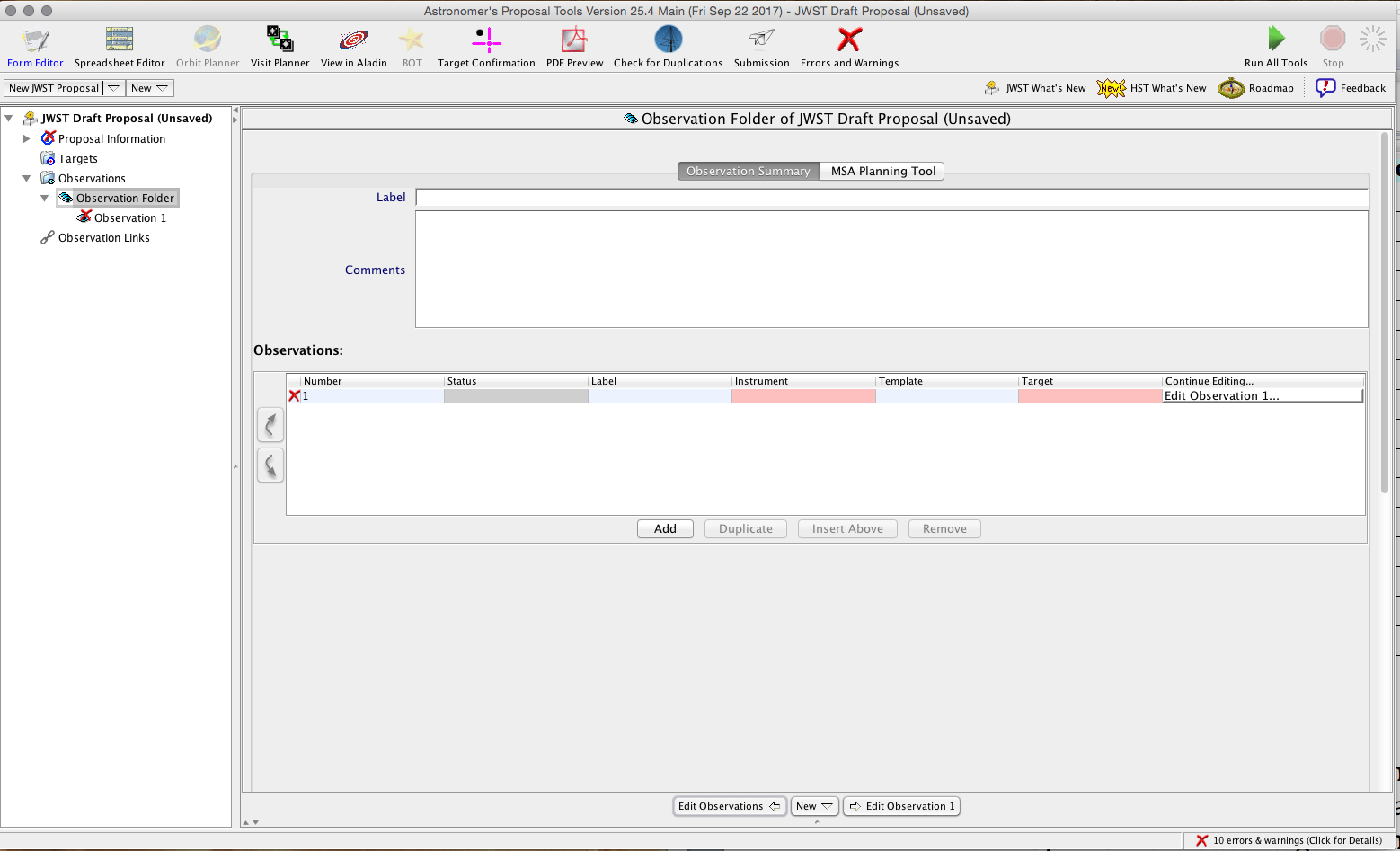 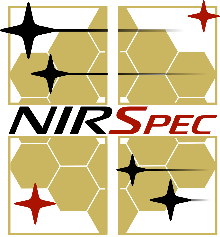 The structure of the observation…
CLEAR/PRISM
F100LP/G140M
F170LP/G235M
F290LP/G395M
8
3
3
Nodding position #1a
3
Dither position #1
8
3
Nodding position #1b
3
3
8
3
Nodding position #1c
3
3
8
3
Nodding position #2a
3
3
Dither position #2
8
3
Nodding position #2b
3
3
8
3
3
Nodding position #2c
3
8
2
Nodding position #3a
2
2
Dither position #3
8
2
Nodding position #3b
2
2
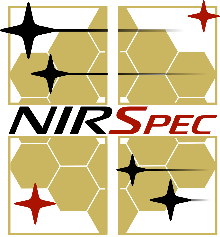 8
2
2
2
Nodding position #3b
In the APT, the 2s will be replaced by 3s (total of 27 exposures)
APT screen shots
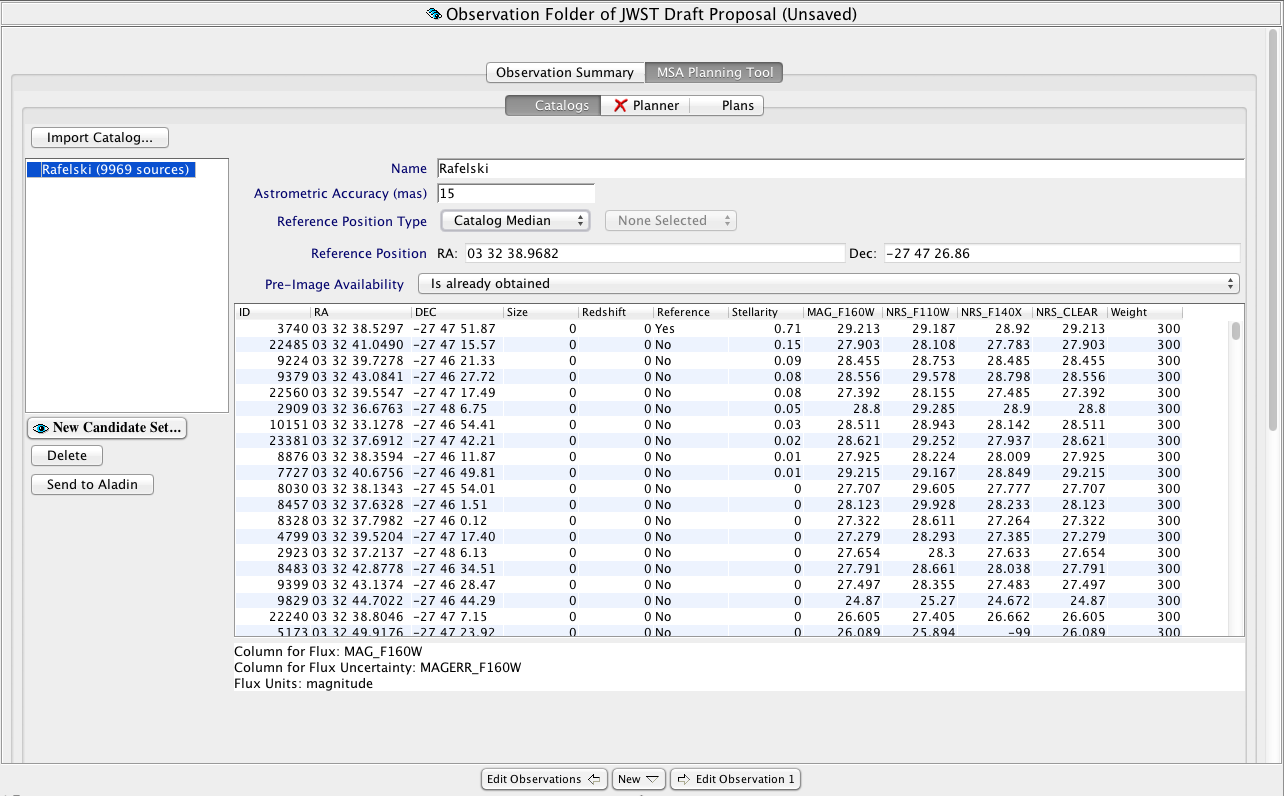 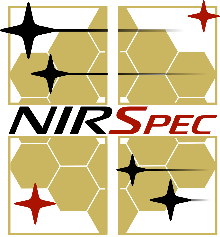 APT screen shots
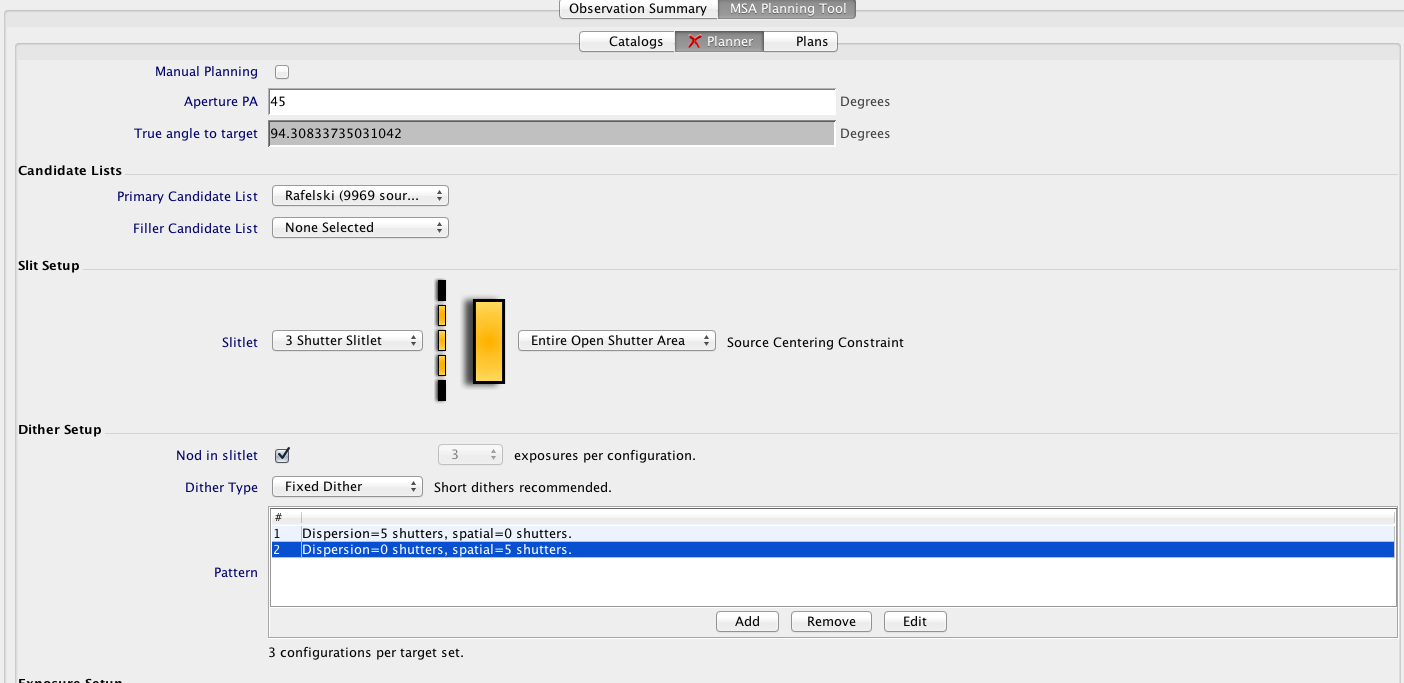 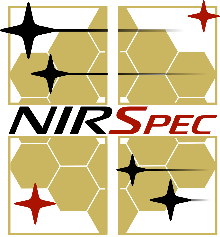 APT screen shots
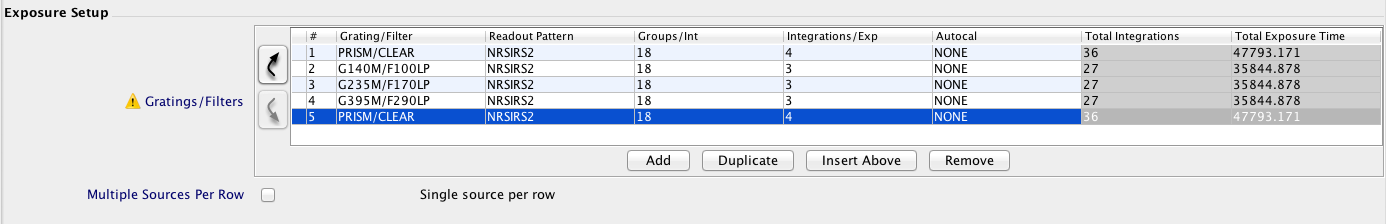 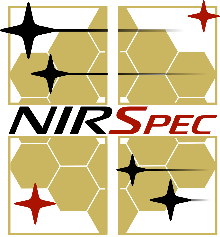 APT screen shots
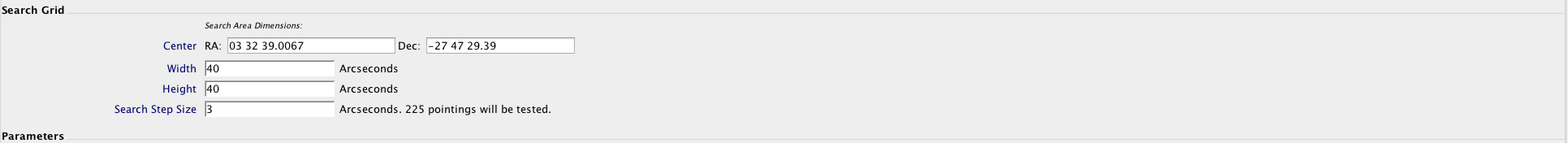 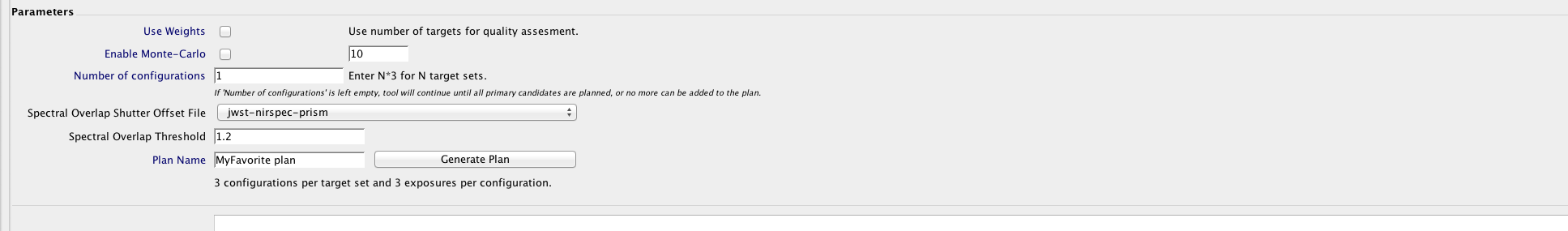 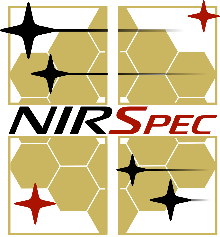 APT screen shots
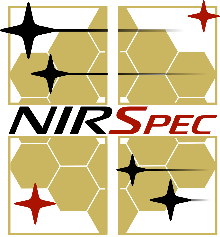